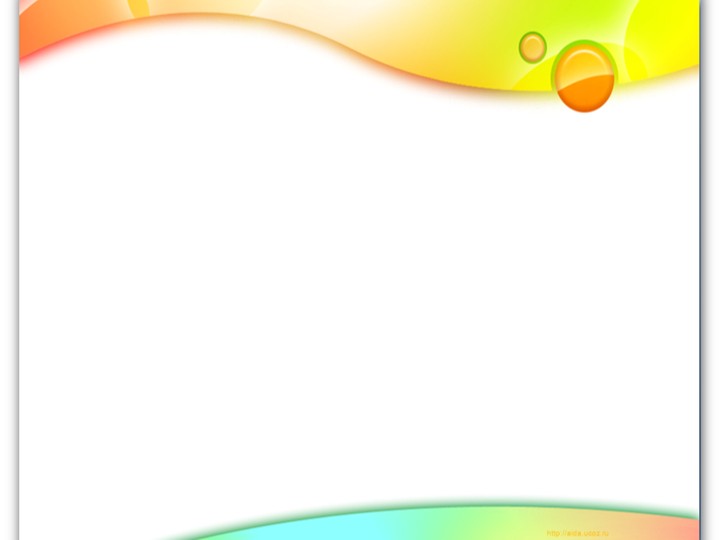 Логопедичний висновок:
СИСТЕМНИЙ   
НЕДОРОЗВИТОК  
МОВЛЕННЯ 
ПРИ РОЗУМОВІЙ
ВІДСТАЛОСТІ
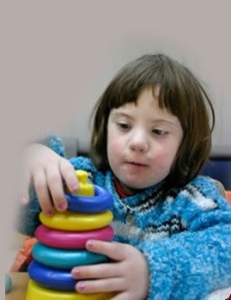 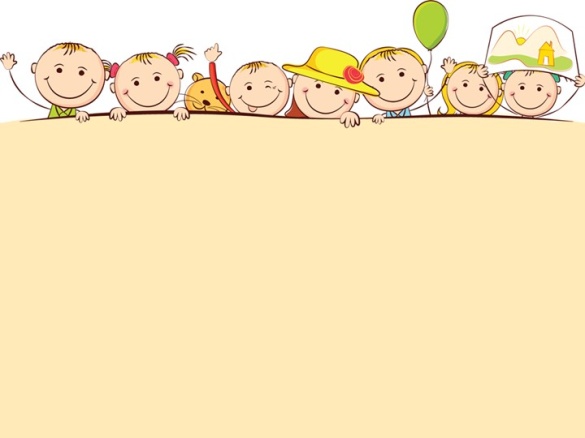 Діти, з якими працює логопед:
1. Діти з вираженим і стійким порушенням слухової функції.

2. Діти зі стійким порушенням зору.
3. Діти зі стійким порушенням інтелектуального розвитку.
4. Діти з тяжкими мовленнєвими порушеннями.
5. Діти з комплексними порушеннями.
6. Діти з порушенням опорно-рухового апарату.
7. Діти із затримкою психічного розвитку.
8. Діти з психопатичними формами поведінки та з 
    порушеннями аутичного спектру.
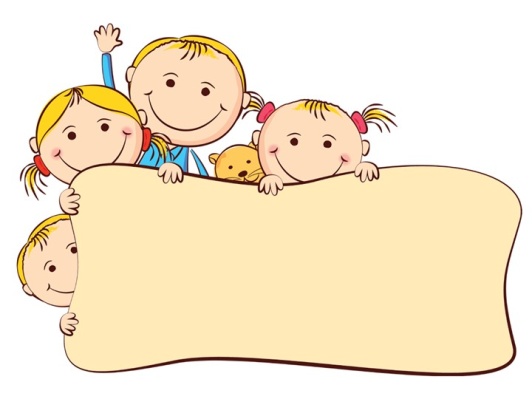 Загальний недорозвиток мовлення – 
це різні складні мовленнєві розлади, при яких у дітей порушено формування всіх компонентів мовної системи, що відносяться до її звукової і смислової сторони, при нормальному слуху та інтелекті
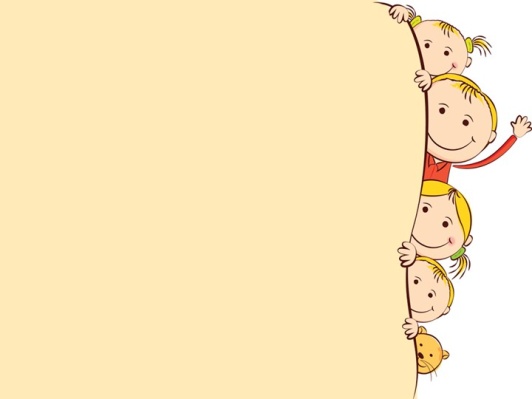 Відмічають три типи структур мовленнєвого дефекту при розумовій відсталості:
І тип – мовленнєві порушення, які є складовою частиною основного дефекту (розумова відсталість): недорозвиток аналітико-синтетичної діяльності внаслідок дифузного ураження головного мозку.
ІІ тип – ускладнений мовленнєвий дефект, при якому порушення, з одного боку,  обумовлюється головним дефектом (РВ), з другого боку – причинами, що супроводжують його: аномалії у будові артикуляторного апарату, педагогічна занедбанісь, неправильний взірець мовлення  у сім’ї та ін..

     ІІІ тип – складний мовленнєвий дефект, у будові якого спостерігається змішування головного, ведучого порушення з іншим головним порушенням, тобто поряд з дифузним ураженням головного мозку має місце додаткова локальна патологія. Сюди слід віднести мовленнєві порушення при олігофренії, ускладненій дизартрією, ринолалією, алалією.
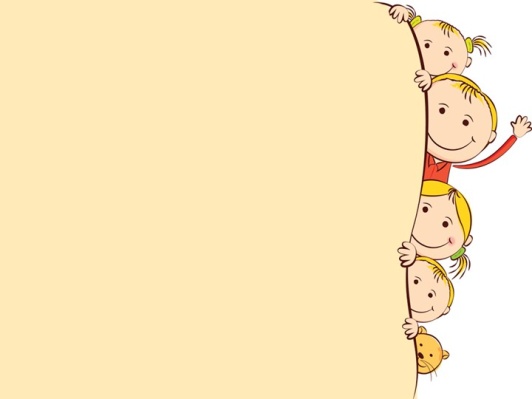 Формулювання логопедичного висновку при розумовій відсталості
Дошкільники 5-7 років:
- Системний недорозвиток мовлення важкого ступеня при розумовій  
  відсталості, моторна алалія (анартрія..) або системний недорозвиток 
  засобів мовлення чи спілкування…- Системний недорозвиток мовлення середнього ступеня при 
  розумовій відсталості,  ринолалія,  (дизартрія…)  або    системний
  недорозвиток засобів мовлення чи спілкування- Системний недорозвиток мовлення легкого ступеня при розумовій 
  відсталості, дислалія ( форма…) або системний недорозвиток засобів 
  мовлення чи спілкування….
Школярі:
- Системний недорозвиток мовлення важкого ступеня при розумовій
   відсталості, моторна алалія (анартрія..)   - Системний недорозвиток мовлення середнього ступеня при   
   розумовій відсталості, стерта форма псевдобульбарної дизартрії, 
   складна форма дисграфії (акустична дисграфія, дисграфія на грунті 
   порушення мовного аналізу і синтезу…)- Системний недорозвиток мовлення легкого ступеня при розумовій 
   відсталості, механічна дислалія, аграматична дислексія та дисграфія
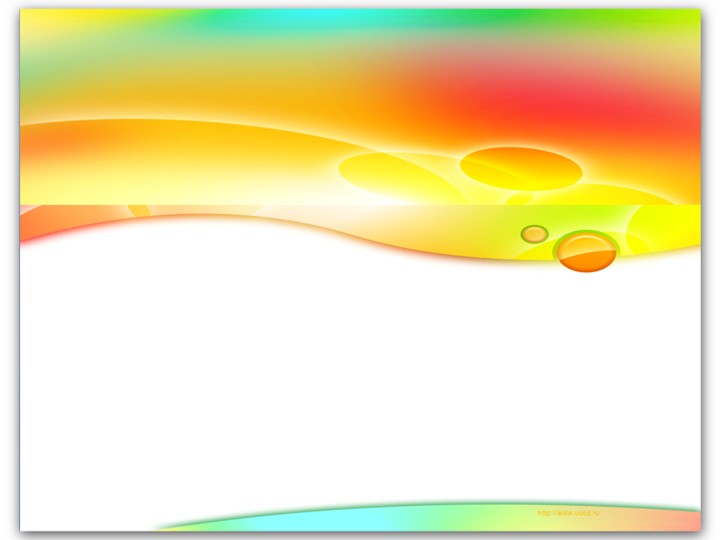 Навчання дітей з помірною розумовою відсталістю (IQ від 35 до 50) будується з «прив’язкою» до реальних, конкретних життєвих ситуацій, тобто має соціально - адаптуюче спрямування.
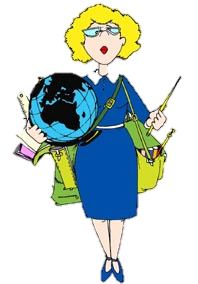 Палінополіносна  технологія: 
    палін – назад, знову;
    полі   – багато; 
    ност – повернення.
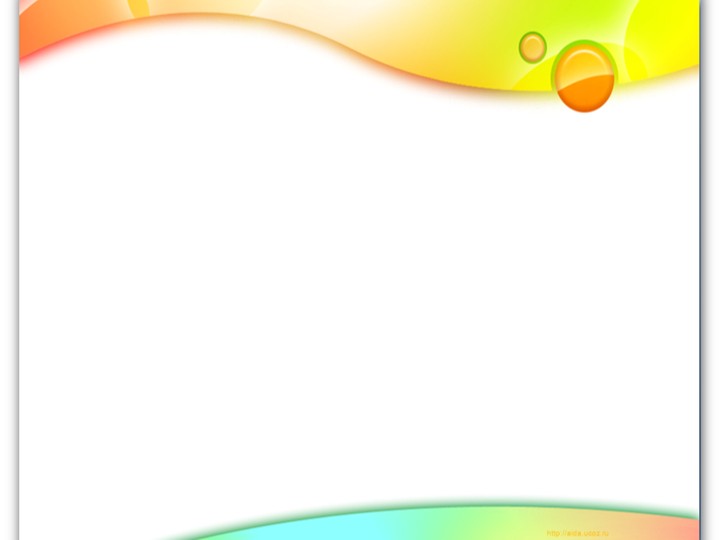 Кінезіологія
(«кінезіс» – рух, «логос» – слово, наука) - це наука про рух, різновид маніпуляторної терапії. 
          Освітня кінезітерапія  або «гімнастика мозку» - це спеціально організовані рухи, які оптимізують діяльність мозку й тіла, сприяють підвищенню працездатності, покращенню вербальної пам’яті, концентрації уваги, створенню позитивних настанов на навчання, підвищення життєвих сил організму тощо. 

      Розум дитини знаходиться 
на кінчиках її пальців.                                                                         
                      В.Сухомлинський
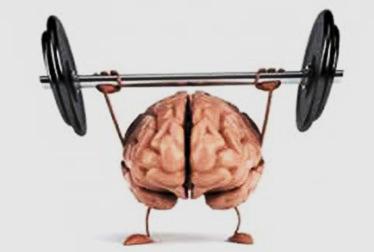 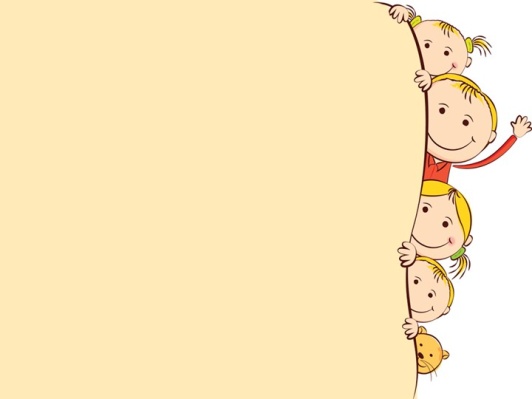 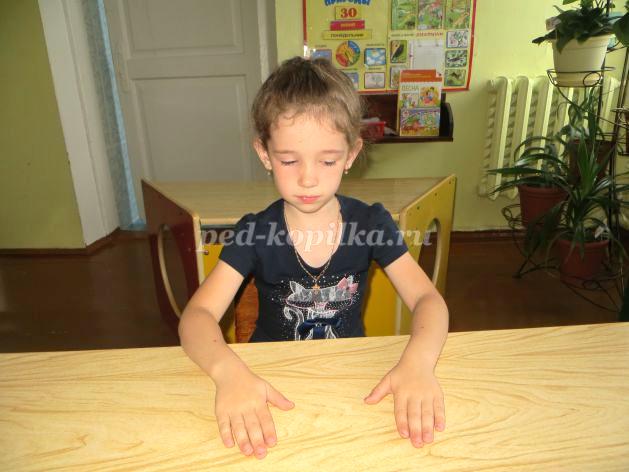 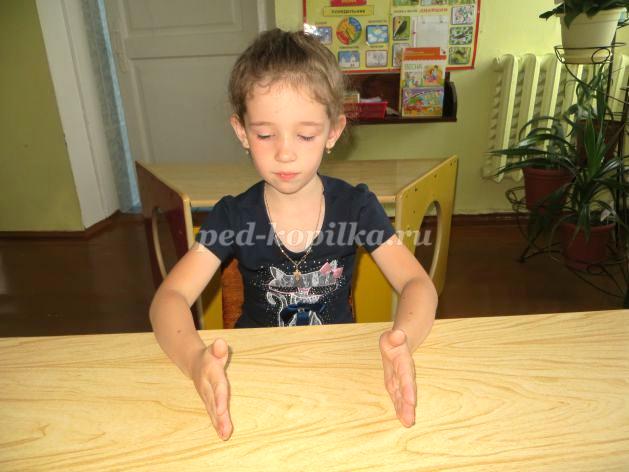 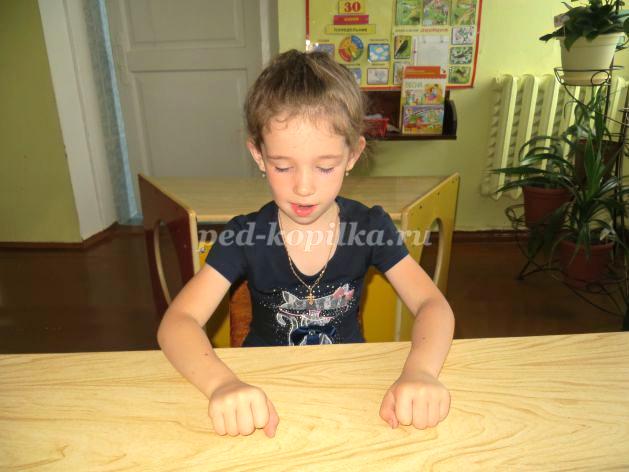 «Кулачок - ребро – долонька»
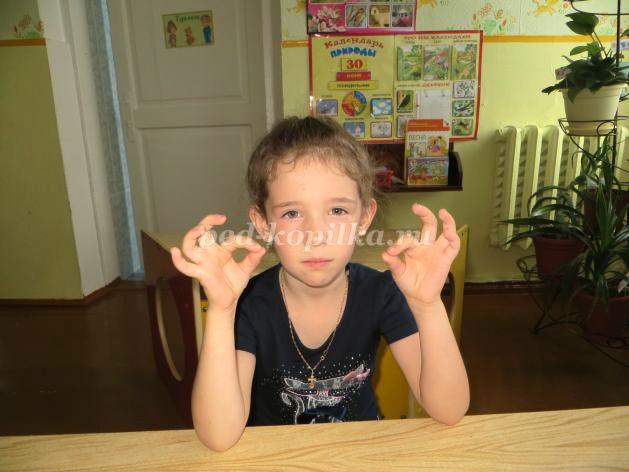 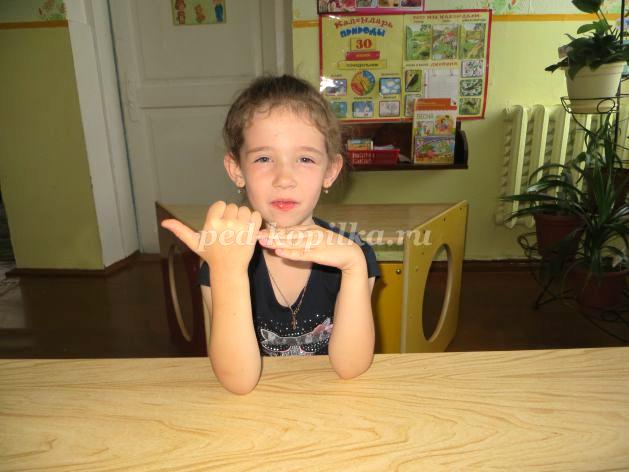 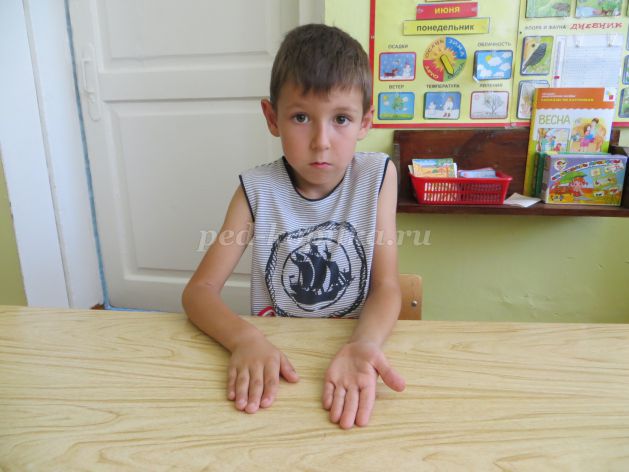 «Кільце»
«Млинці»
«Лезгінка»
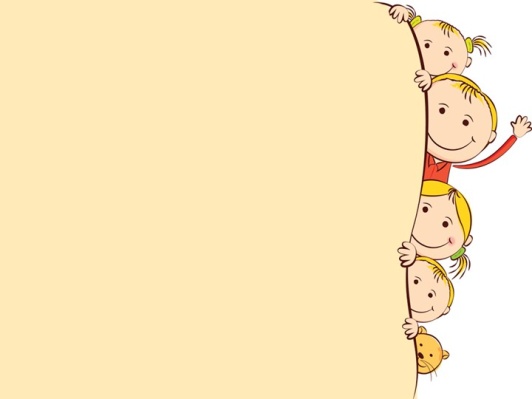 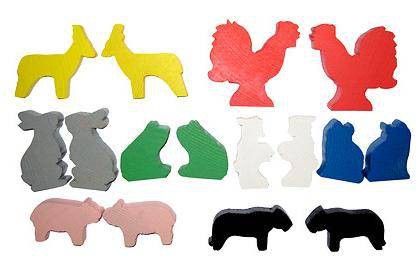 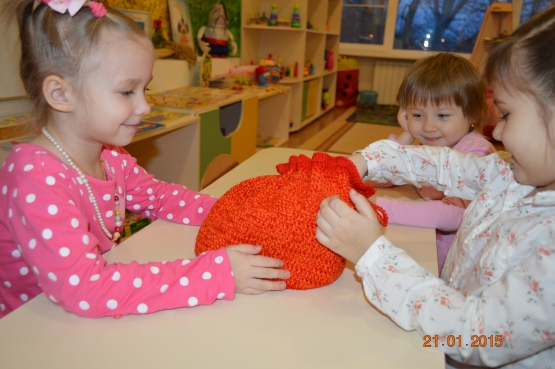 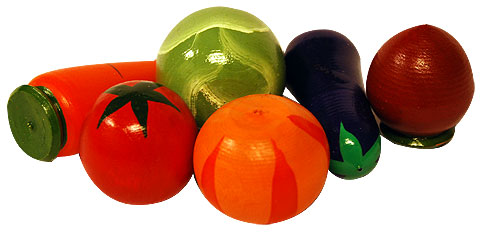 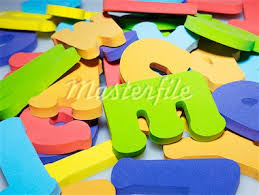 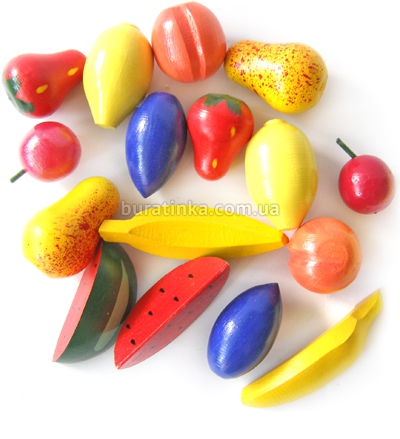 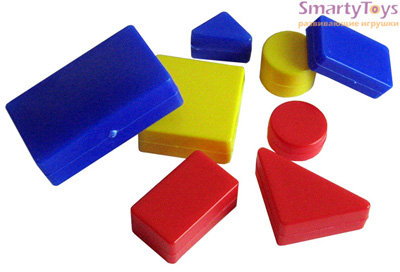 Гра  «Чарівний мішечок»
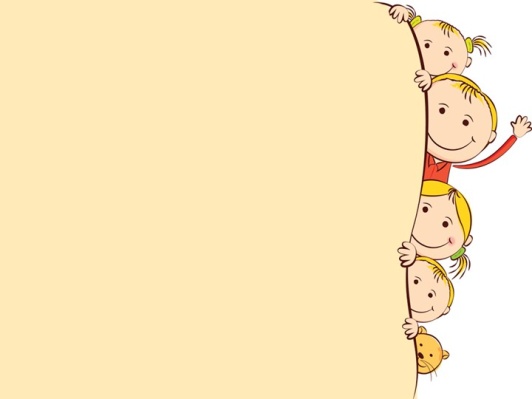 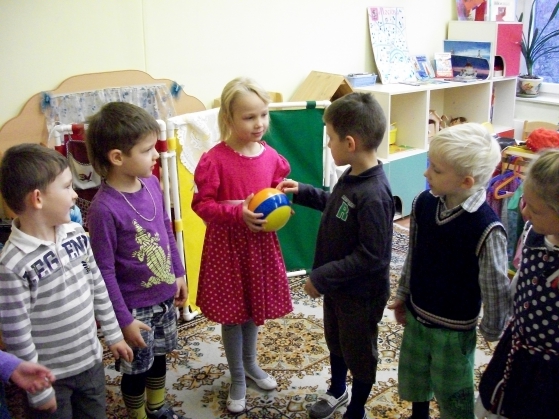 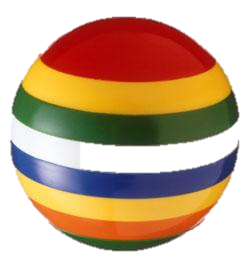 Гра з м’ячем 
«Буває – не буває»
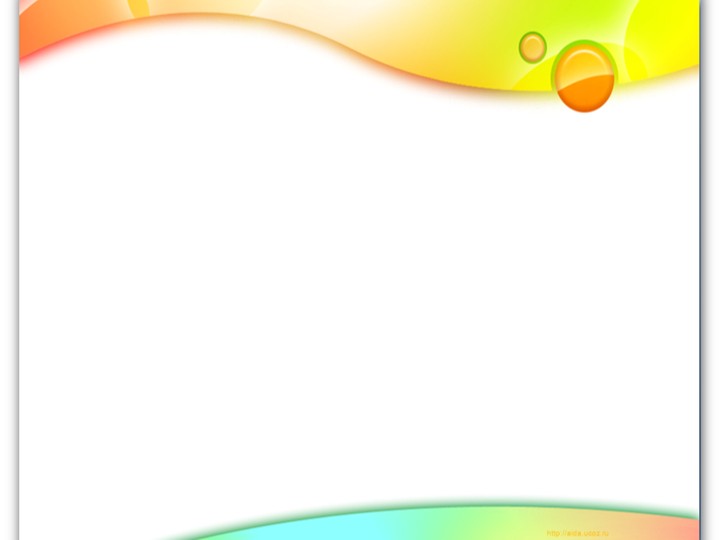 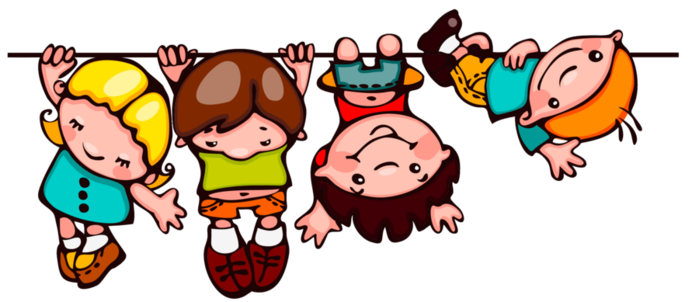 Дякуємо за увагу!
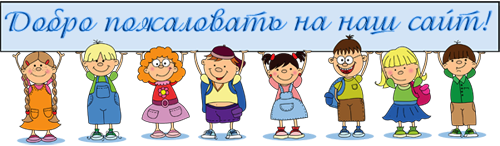